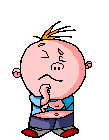 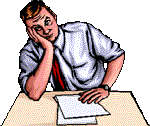 Задачи
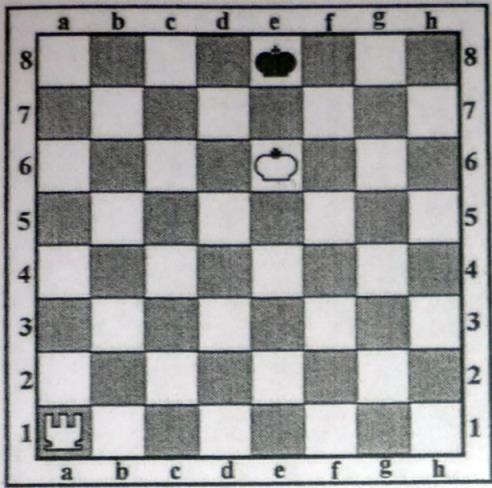 Ответ: Ла8x
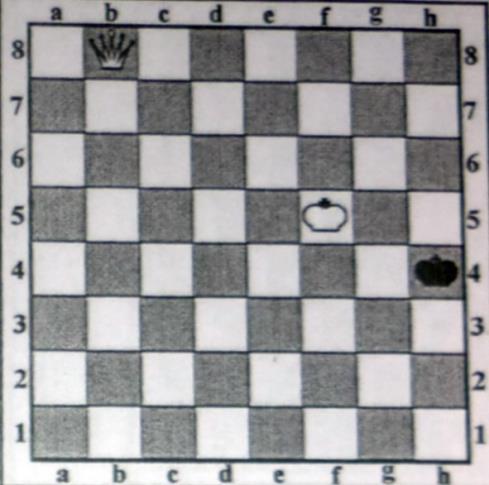 Ответ: Фh2x
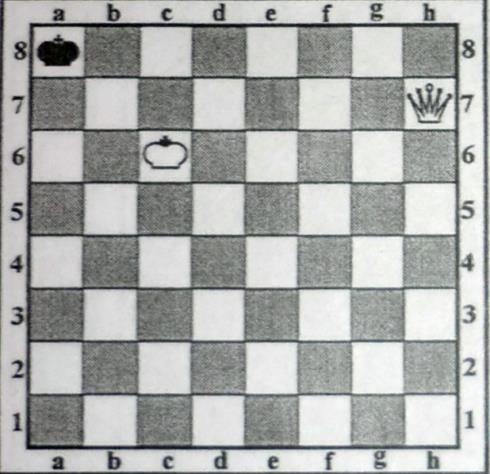 Ответ: Фb7x
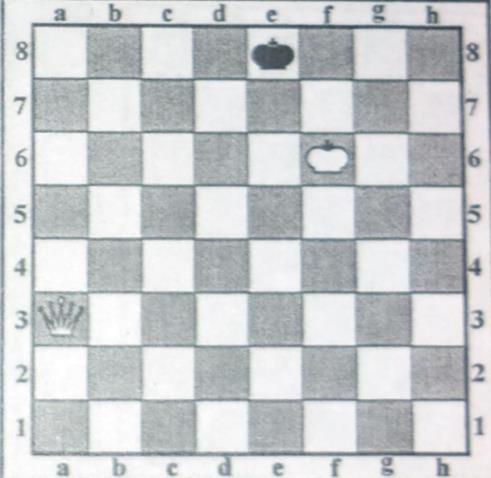 Ответ: Фе7x
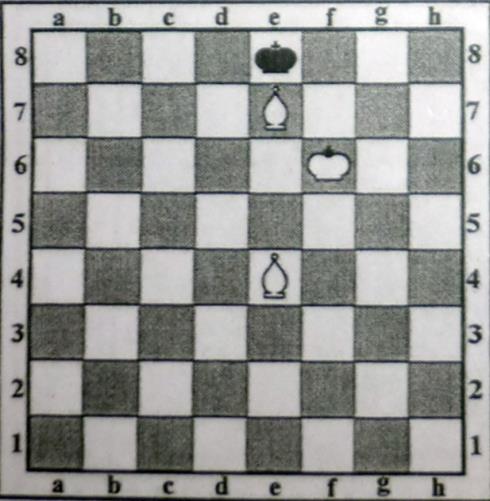 Ответ: Сc6x
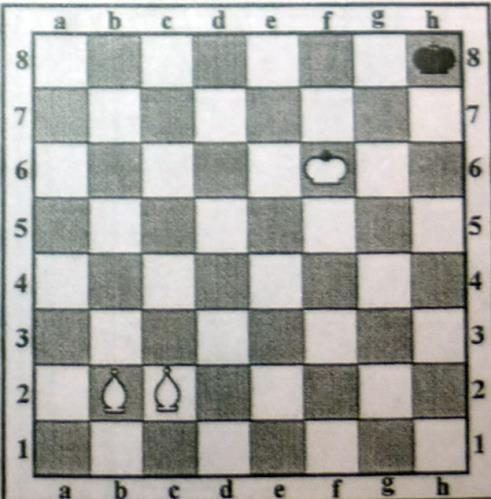 Ответ: Kрf7x
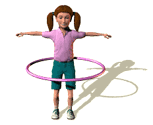 Фикультминутка
Если согласны,  поднимаете руки вверх. Если не согласны садитесь.1. Слон и конь легкие фигуры.2. Форма у шахматного поля треугольная.3. На шахматных полях ничего не растет.4. Шахматы в Россию прибыли на ковре-самолете. Если согласны, наклоны вправо, не согласны – влево.1. Ферзь отличается от короля шляпой – короной.2. Шах – это нападение на короля.3. Конь ходит на три клетки вперед и две в сторону.4. Мат – это послеобеденный сок.
Ответы
1. Нападение  на короля, от которого нет защиты  (мат)
2. В углу  стоит  бадья, в ней плывет  (ладья)
3. Уничтожение  пешки или фигуры  противника  (взятие)
4. Самая главная шахматная  фигура (король)
5. Одновременный ход королем и ладьёй (рокировка)
6. Один раз погибает, в два раза родится (пешка)
7. Эта фигура не проста,
 Грива есть, но нет хвоста,
Ход похож на уголок-
Клетка прямо, клетка в бок (конь)
8. Косая линия на шахматной доске (диагональ)
9. Какая фигура любит свой  цвет? (ферзь).
Загадки
Не люди, не звери, не часы, а ходят?
Шахматные фигуры
Всего на доске сколько шахматных фигур ?
Всего 32 шахматных фигур
- Маленькая, удаленькая, все поля прошла и фигурку нашла.
Пешка
Стоит на одной ноге, ходит буквой «Г». Может перепрыгивать через свои и через чужие фигуры?
Конь
Гладкий люблю я, расчищенный путь. На шаг в любую сторону могу шагнуть.
Король
Так как же ходит король?
На любое соседнее поле.
Стою на самом краю, Путь откроют – пойду,Только прямо хожуКак зовут не скажу 	.
Ладья
Передвигается не косо и не прямо, 
    А буквой «Г» - так шахматисты говорят.
Конь
Не живет в зверинцеНе берет гостинцы, по косой он ходитХоботом он водит.Назовите соседей шахматного слона
Слева-конь, справа-ферзь
Не живет в зверинце,
Не берет гостинцы,
По косой он ходит,
Хоботом не водит.
слон
Шахта, падишах, шахтер-Что интересного вы заметили?
Шах-нападенье
Королю угрожает.
Мата здесь нет
И король убегает.
Математика, автомат, материк, матрос, шахматы. -Что заметили?
Мат, от которого нет защиты.
Шахматы-игра для тех,Кто жаждает чуда и утех.Для тех, кто юн, для тех кто                                      сед.      Игра полезная для всех.